DESTRUCTION AHEAD
Luke 21:5-36
DESTRUCTION AHEAD
Prophecy of the Destruction (v.5-7)
Prelude to the Destruction (v.8-19)
Particulars of the Destruction (v.20-24)
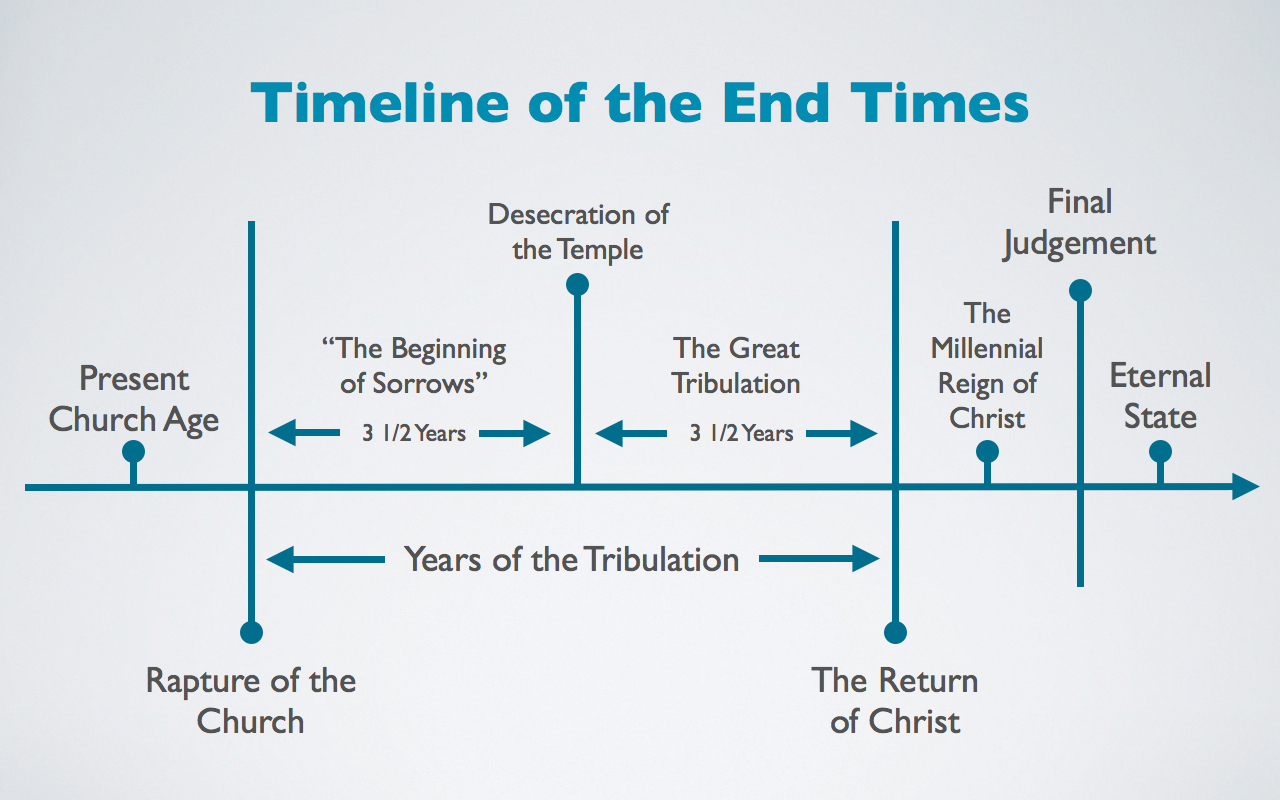 DESTRUCTION AHEAD
Prophecy of the Destruction (v.5-7)
Prelude to the Destruction (v.8-19)
Particulars of the Destruction (v.20-24)
Parallels to the Destruction (v.25-26)
Parallels to the Destruction
Signs in the sky (v.25a & 26b)
Distress on the earth (v.25b & 26a)
DESTRUCTION AHEAD
Prophecy of the Destruction (v.5-7)
Prelude to the Destruction (v.8-19)
Particulars of the Destruction (v.20-24)
Parallels to the Destruction (v.25-26)
Prospect after the Destruction (v.27-28)
Prospect after the Destruction
Son of man coming (v.27)
THE COMING OF THE LORD
RAPTURE
REVELATION
-TO THE AIR
-FOR HIS SAINTS 
-TO BLESS
-BELIEVERS ASCEND
-BELIEVERS DEPART EARTH
-ONLY HIS OWN SEE HIM
-BEFORE TRIBULATION
-NO MENTION  OF KINGDOM
-NO SIGNS
-FOCUS IS LORD & CHURCH
-WORLD DECEIVED
-IMMINENT
-MYSTERY IN OLD TESTAMENT
-TO THE EARTH
-WITH HIS SAINTS
-TO JUDGE
-NO ONE ASCENDS
-BELIEVERS REMAIN ON EARTH
-EVERY EYE SEES HIM
-AFTER TRIBULATION
-ESTABLISHMENT OF KINGDOM
-MANY SIGNS
-FOCUS IS ISRAEL & KINGDOM
-SATAN BOUND/CAN’T DECEIVE
-NOT FOR AT LEAST 7 YEARS
-PREDICTED IN OLD TESTAMENT
Prospect after the Destruction
Son of man coming (v.27)
Redemption nearing (v.28)
Application for us today
	--be watching for the return of the Lord Jesus (at the rapture) and the resulting redemption of our bodies!
DESTRUCTION AHEAD
Prophecy of the Destruction (v.5-7)
Prelude to the Destruction (v.8-19)
Particulars of the Destruction (v.20-24)
Parallels to the Destruction (v.25-26)
Prospect after the Destruction (v.27-28)
Parable about the Destruction (v.29-33)
Parable about the Destruction
Trees (v.29-30)
Application (v.31)
Assurance
	--regarding “this generation” (v.32)
	--regarding “My words” (v.33)